学会報告
第74回応用物理学会秋季学術講演会
10/8　M1　市川　竜嗣
報告内容
低温成長GaAs テラヘルツ電磁波検出性能の光伝導アンテナ形状依存性

Cherenkov 位相整合EOサンプリングにおけるTHz 波の周波数分解検出

テーパー構造結合平行平板導波路のテラヘルツ応答の対称性
低温成長GaAs テラヘルツ電磁波検出性能の光伝導アンテナ形状依存性
阪大レーザー研　
○水井 健太，冨田 直秀, 川山 巌，村上 博成，斗内 政吉
低温成長GaAs テラヘルツ電磁波検出性能の光伝導アンテナ形状依存性
THzパルスの検出：低温成長GaAs光伝導アンテナ
検出感度の向上
スクリーニング（遮蔽）現象
1つ以上の電子をもつ原子において、電子と原子核の間の引力が見かけ上では減少しているように見える効果。
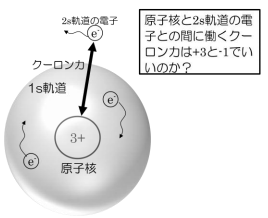 レーザーにより励起された電子‐正孔対のスクリーニング効果による検出感度の飽和
低温成長GaAs テラヘルツ電磁波検出性能の光伝導アンテナ形状依存性
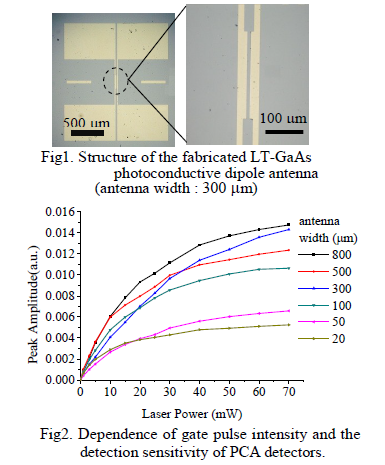 電極部
電極部の幅を長くする（フォトン密度を減少させる）　　　　THzパルスの検出感度の向上
実験結果
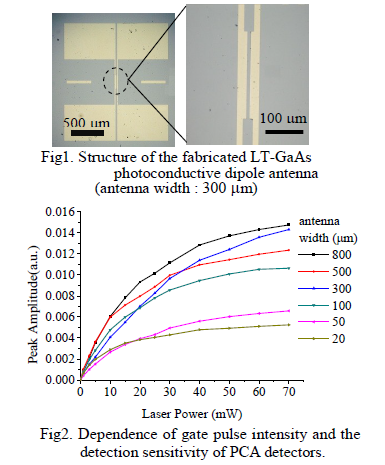 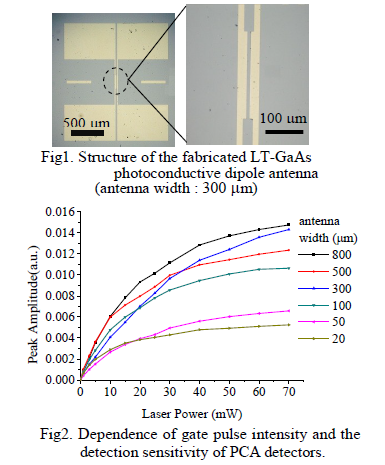 楕円型に集光
PCA検出感度大
PCAの電極部の長さ大
Cherenkov 位相整合EOサンプリングにおけるTHz 波の周波数分解検出
福井大遠赤セ1, 福井大工2, フィリピン大3, ニジニノブゴロド大4
○永瀬 友大1, 小澤 慎平1, 東 奨悟1, シュテファン フンクナー1, グドルン ニフース1, 岩前 敦1, 山本 晃司1, 古屋 岳2, エルマー エスタシオ3,マイケル バクノフ4, 谷 正彦1
Cherenkov 位相整合EOサンプリングにおけるTHz 波の周波数分解検出
サンプリング光波とTHz 波により差周波発生(DFG)および和周波発生(SFG)光を発生させる
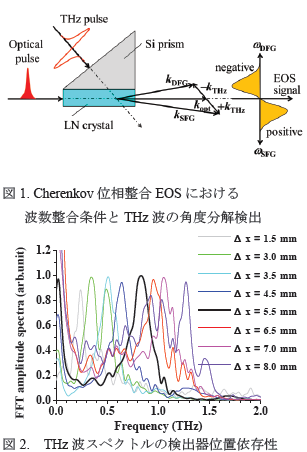 位相整合条件
THz 波の周波数成分は角度方向に分散される
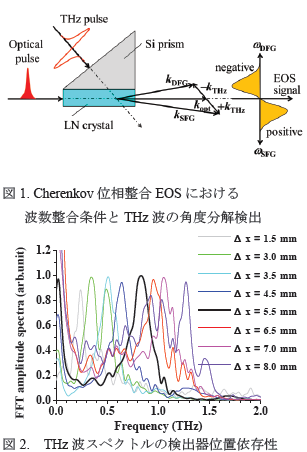 Ti:Sレーザー：（λ : 800nm, frep : 1kHz）
THz発生：ZnTe
フィルターや分散素子が不要
実験結果
EO結晶から45cmの位置でDFG およびSFG 光とサンプリング光波の干渉光を検出
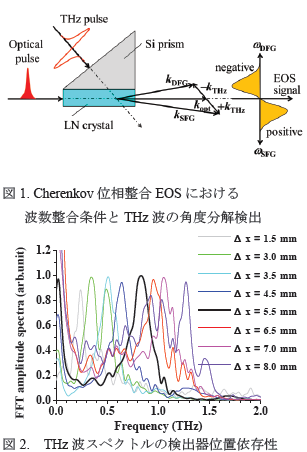 ピークがシフト
THz波の
周波数分解
テーパー構造結合平行平板導波路のテラヘルツ応答の対称性
福井大工1, 福井大遠赤セ2, 福井大教育3, 福井工大工4
 ○岩村 信平1 岩崎 宏紀1，辻 新生1,山本 晃司2, 福井 一俊1, 谷 正彦2, 栗原 一嘉3, 桒島 史欣4
研究背景
THz波を利用することで非接触・非破壊検査が可能
しかし、微量サイズの試料への検査応用は難しい
THzの波長(3～0.03mm）以下に集光することができない
テーパー構造を結合させた平行平板導波路を用いることにより、THz波の超集束が可能
J. Zhang and D. Grischkowsky Appl. Phys. Lett. 86 (2005)
テーパー構造結合平行平板導波路
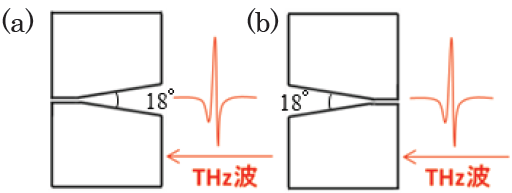 THz波が振幅比約20％で透過
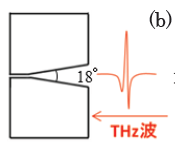 超集束
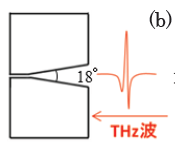 20μm
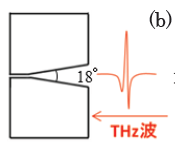 順配置と逆配置での比較
実験結果
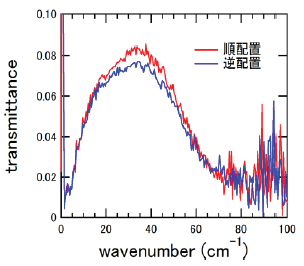 THz波の波長286μm（35cm-1) の焦点におけるビーム径：1.1mm
1.8%の幅である20μmを強度比 7％で透過
順配置＝逆配置
THz波の透過測定
THz波の入射方向
THz波の透過率
最大
テーパー構造がTHz波の透過率の向上に寄与している